شرح تعليمات انضباط الطلبة في مؤسسات وزارة التعليم العالي والبحث العلمي رقم (160) لسنة 2007 المعدلة
اعداد 
م.م. حسام محمد سلمان 
جامعة بغداد / معهد الهندسة الوراثية والتقنيات الاحيائية للدراسات العليا
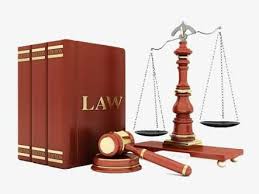 اهداف الدورة
ان يتعرف الطالب على اهم الواجبات والالتزامات المكلف بها في المؤسسة التعليمية ، وفقاً لما نصت عليه تعليمات انضباط الطلبة في مؤسسات وزارة التعليم العالي والبحث العلمي رقم (160) لسنة 2007 المعدلة .
ان يدرك ان مخالفته لتلك الواجبات والالتزامات ترتب عليه مسؤولية قانونية ، تستوجب احالته الى لجنة انضباط الطلبة ومحاسبته انضباطياً .
ان يتعرف عضو الهيأة التدريسية والموظف الجامعي على اهم الالتزامات الملقاة على عاتق الطلبة في المؤسسة التعليمية ، لغرض توعيتهم وحثهم على الالتزام بها ، وكذلك الالمام بأهم الاجراءات الواجب الاتخاذ في حال ارتكاب اياً من الطلبة لمخالفة ، لاسيما ان كان التدريسي او الموظف عضواً في لجنة انضباط الطلبة .
التزامات وواجبات الطلبة اتجاه المؤسسة التعليمية
المادة (1) 
يلتزم الطالب بما ياتي :اولا – التقيد بالقوانين والانظمة والانظمة الداخلية والتعليمات والاوامر التي تصدرها وزارة التعليم العالي والبحث العلمي ومؤسساتها ( الجامعة ، الهيئة ، الكلية ، المعهد ) .ثانيا – عدم المساس بالمعتقدات الدينية او الوحدة الوطنية او المشاعر القومية بسوء او تعمد اثارة الفتن الطائفية او العرقية او الدينية فعلا او قولاً .ثالثا – عدم الاساءة الى سمعة الوزارة او مؤسساتها بالقول او الفعل داخلها او خارجها .رابعا – تجنب كل ما يتنافى مع السلوك الجامعي من انضباط عال واحترام للادارة وهيئة التدريس والموظفين وعلاقات الزمالة والتعاون بين الطلبة .خامسا – السلوك المنضبط القويم الذي سيؤثر ايجابا عليه عند التعيين والترشيح للبعثات والزمالات الدراسية .سادسا – الامتناع عن اي عمل من شانه الاخلال بالنظام والطمانينة والسكينة داخل الحرم الجامعي ( الكلية او المعهد ) او المشاركة فيه والتحريض عليه او التستر على القائمين به .
التزامات وواجبات الطلبة اتجاه المؤسسة التعليمية
سابعا – المحافظة على المستلزمات الدراسية وممتلكات الجامعة او الهيئة او الكلية او المعهد .ثامنا – عدم الاخلال بحسن سير الدراسة والمحافظة على الانضباط الذي يقتضيه سير المحاضرات او الندوات او الانشطة التي تقام داخل الحرم الجامعي (الكلية او المعهد) .تاسعا – التقيد بالزي الموحد المقرر للطلبة على ان تراعى خصوصية كل جامعة او هيئة على حدى .عاشرا – تجنب الدعوة الى قيام تنظيمات من شانها تعميق التفرقة او ممارسة اي صنف من صنوف الاضطهاد السياسي او الديني او الاجتماعي .حادي عشر – تجنب الدعاية لاي حزب او تنظيم سياسي او مجموعة عرقية او قومية او طائفية سواء كان ذلك في تعليق الصور واللافتات والملصقات او اقامة الندوات .ثاني عشر – عدم دعوة شخصيات حزبية لالقاء محاضرات او اقامة ندوات حزبية او دينية دعائية داخل الحرم الجامعي حفاظا على الوحدة الوطنية .
ثالث عشر – عدم استعمال جهاز الهاتف النقال او جهاز الحاسوب الشخصي او الاجهزة الاخرى بشكل يسيء لعلاقات الزمالة والاداب العامة داخل الحرم الجامعي .
ثالث عشر – عدم الحضور الى الكلية او المعهد في حال سكر او تحت تاثير مخدر .
العقوبات الانضباطية
المادة 2
يعاقب الطالب بـ (التنبيه) اذا ارتكب احدى المخالفات الاتية :اولا – عدم التقيد بالزي الموحد المقرر في الجامعة او الهيئة .ثانيا – الاساءة الى علاقات الزمالة بين الطلبة او تجاوزه بالقول على احد الطلبة .
المادة 3
يعاقب الطالب بـ (الانذار) اذا ارتكب احدى المخالفات الاتية :اولا – فعلا يستوجب المعاقبة بالتنبيه مع سبق معاقبته بعقوبة التنبيه .ثانيا – اخلاله بالنظام والطمانينة والسكينة في الجامعة او الهيئة او الكلية او المعهد .
المادة 4
يعاقب الطالب بالفصل لمدة ( 30 ) ثلاثين يوما اذا ارتكب احدى المخالفات الاتية :اولا – فعلا يستوجب المعاقبة بالانذار مع سبق معاقبته بعقوبة الانذار .ثانيا – تجاوزه بالقول على احد منتسبي الجامعة من غير اعضاء الهيئة التدريسية .ثالثا – قيامه بالتشهير باحد اعضاء الهيئة التدريسية بما يسيء اليه داخل الكلية او المعهد او خارجهما .رابعا – قيامه بوضع الملصقات – داخل الحرم الجامعي – التي تخل بالنظام العام والاداب .
العقوبات الانضباطية
المادة 5
يعاقب الطالب بالفصل المؤقت من الجامعة لمدة لا تزيد على سنة دراسية واحدة اذا ارتكب احدى المخالفات الاتية :اولا – اذا تكرر ارتكابه احد الافعال المنصوص عليها في المادة ( 4 ) من هذه التعليمات ثانيا – مارس او حرض على التكتلات الطائفية او العرقية او التجمعات السياسية او الحزبية داخل الحرم الجامعي ثالثا – اعتدائه بالفعل على احد منتسبي الجامعة من غير اعضاء الهيئة التدريسية رابعا – استعماله العنف ضد زملائه من الطلبة او تهديدهم او محاولة ابتزازهم بصور او تسجيلات او باي وسيلة اخرى  خامسا – التهديد بالقيام باعمال عنف مسلحة سادسا – حمله السلاح بانواعه باجازة او بدونها او حمله الادوات الجارحة او الراضة او المواد المؤذية بمختلف انواعها  داخل الحرم الجامعي ومرافقه  سابعا – احداثه عمدا او باهماله الجسيم اضرارا في ممتلكات الجامعة او الهيئة او الكلية او المعهد
العقوبات الانضباطية
ثامنا – اساءته الى الوحدة الوطنية او المعتقدات الدينية تاسعا – تجاوزه بالقول على احد اعضاء الهيئة التدريسية في داخل الكلية او المعهد او خارجهما عاشرا – الاساءة الى سمعة الجامعة او الهيئة بالقول او الفعل حادي عشر – اخلاله المتعمد بحسن سير الدراسة ثاني عشر – ثبوت ارتكابه النصب والاحتيال على زملاءه الطلبة ومنتسبي الكلية او المعهد .
العقوبات الانضباطية
المادة 6
يعاقب الطالب بالفصل النهائي من الكلية او المعهد وبقرار من الجامعة او الهيئة ويرقن قيده ، اذا ارتكب احدى المخالفات الاتية :اولا – تكراره احدى المخالفات المنصوص عليها في المادة ( 5 ) من هذه التعليمات .ثانيا – اعتدائه بالفعل على احد اعضاء الهيئة التدريسية او المحاضرين في الجامعة او الهيئة او الكلية او المعهد .ثالثا – اتيانه فعل مشين ومناف للاخلاق والاداب العامة .رابعا – تقديمه اية مستندات او كتب او وثائق مزورة ، مع علمه بكونها مزورة او كونه من المحرضين على التزوير .خامسا – ثبوت ارتكابه عملا يخل بالامن والطمانينة داخل الحرم الجامعي او اشتراكه فيه او المساعدة عليه .سادسا – عند الحكم عليه بجناية او جنحة مخلة بالشرف تزيد مدة محكوميته فيها لاكثر من سنة .
العقوبات الجزائية
المادة 7
اولا – لا يمنع فرض العقوبات المنصوص عليها في المواد ( 2 ) و( 3 ) و (4 ) و ( 5 ) و ( 6 ) من هذه التعليمات على الطالب المخالف ، من فرض العقوبات الاخرى اذا وقعت المخالفة تحت طائلة القوانين العقابية .ثانيا – اذا حركت دعوى جزائية ضد الطالب عن فعل نسب اليه خارج الحرم الجامعي ، فيستأخر النظر في معاقبته انضباطياً الى حين البت في الدعوى الجزائية وصدور الحكم النهائي فيها  .
تشكيل لجنة انضباط الطلبة والية فرض العقوبات الانضباطية
المادة 8
أولاً / 
يشكل عميد الكلية او المعهد لجنة انضباط الطلبة برئاسة معاون العميد وعضوية اثنين من اعضاء الهيئة التدريسية على ان يكون احد اعضاء اللجنة قانونيا ، ويكلف احد الموظفين الاداريين مقرراً للجنة .
لعميد الكلية او المعهد الاستعانة باحد اعضاء الهيأة التدريسية من القانونيين من خارج الكلية او المعهد لعضوية اللجنة المنصوص عليها في الفقرة (أ) من هذا البند .
ثانياً / اذا رأت اللجنة ان فعل الطالب المحال عليها يشكل جريمة بموجب القوانين العقابية ، فعليها ان توصي باحالته الى المحكمة المختصة .
الية فرض العقوبات الانضباطية
المادة 9
لا يجوز فرض اية عقوبة انضباطية ما لم توصي بها لجنة انضباط الطلبة .
المادة 10
تفرض العقوبات الانضباطية المنصوص عليها في هذه التعليمات بقرار من مجلس الكلية او المعهد ، وللمجلس تخويل صلاحياته الى عميد الكلية او المعهد .
المادة 11 
أولا- للطالب المفصول من الكلية او المعهد الاعتراض على قرار الفصل لدى محكمة القضاء الاداري وفقاً للقانون .
ثانيا- لا تحتسب مدة الفصل المنصوص عليها في هذه التعليمات من مدد الغياب المنصوص عليها في المادة (9) من التعليمات الامتحانية رقم (134) لسنة 2000 .
التبليغ بالعقوبات الانضباطية
المادة 13
يعلق قرار العقوبة في لوحة الاعلانات في الكلية او المعهد مدة لا تقل عن ( 15 ) خمسة عشر يوما ، ويبلغ بها ولي امر الطالب تحريريا .
التوصيات
ضرورة ان يلتزم الطالب بالواجبات المكلف بها في المؤسسة التعليمية ، وان يحافظ على حسن السيرة والسلوك وفق ما تقرره القوانين والانظمة والتعليمات، لتجنب خضوعه للعقوبات الانضباطية (المسائلة القانونية) ، والابتعاد عـــن كل ما من شانه المساس بها .
 ان يتعرف الطالب على اهم القوانين والتعليمات التي تحكم علاقته بالمؤسسة التعليمية المقبول فيها وان يلتزم بها ، لأن جهله بتلك القوانين والتعليمات لا يعفيه من المسؤولية القانونية في حال ارتكابه لاية مخالفة .
ان تكون العقوبات الانضباطية (التأديبية) المفروضة على الطالب المخالف متوازنة مع طبيعة المخالفة المرتكبة ، مـــن ناحية التشديد والتخفيف في العقوبة الانضباطية ، ووفقاً لما تنص عليه القوانين والتعليمات النافذة  .
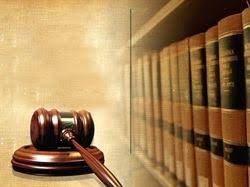 الخاتمة